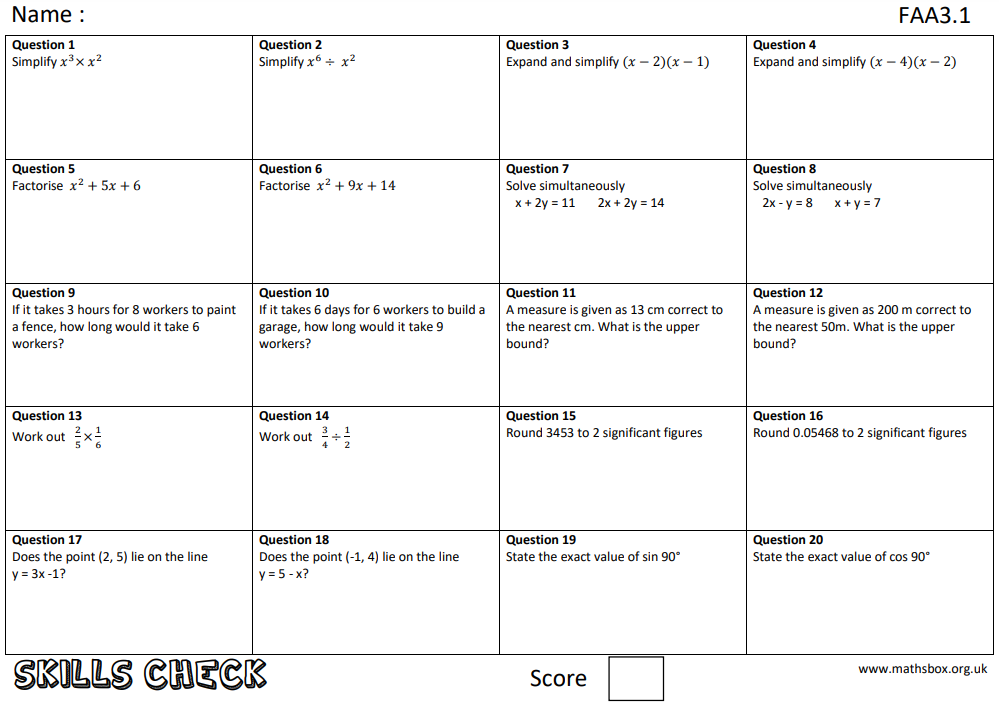 Question 21
What is an ‘arc’?
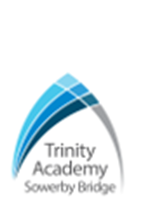 Year 11
Class 11r2
Homework


Knowledge Check
Homework Sheet FAA3.1
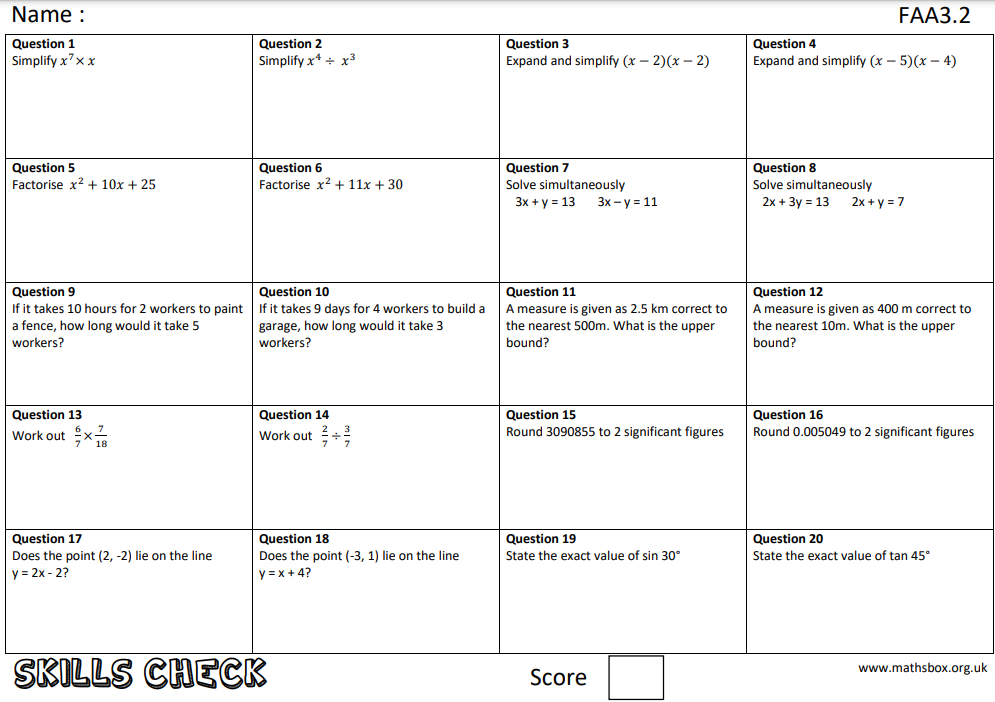 Question 21
What is a ‘sector’?
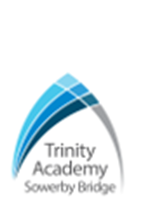 Year 11
Class 11r2
Homework


Knowledge Check
Homework Sheet FAA3.2
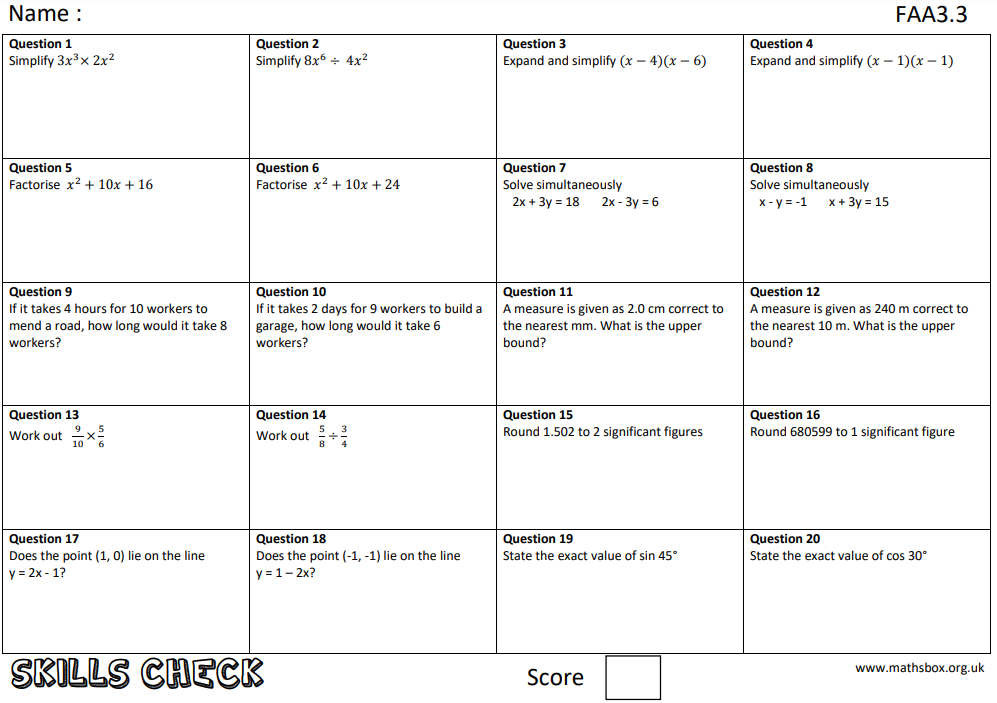 Question 21
What is an ‘alternate angle’?
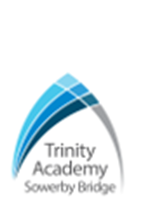 Year 11
Class 11r2
Homework


Knowledge Check
Homework Sheet FAA3.3
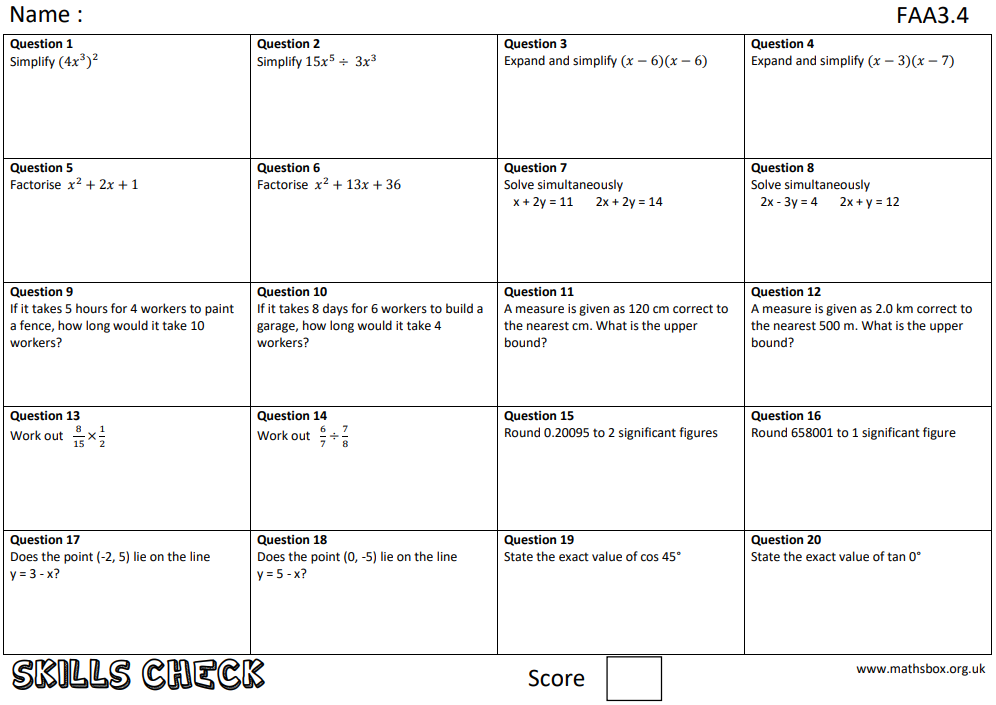 Question 21
What does ’gradient’ mean?
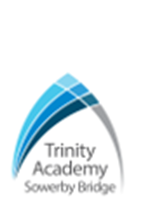 Year 11
Class 11r2
Homework


Knowledge Check
Homework Sheet FAA3.4
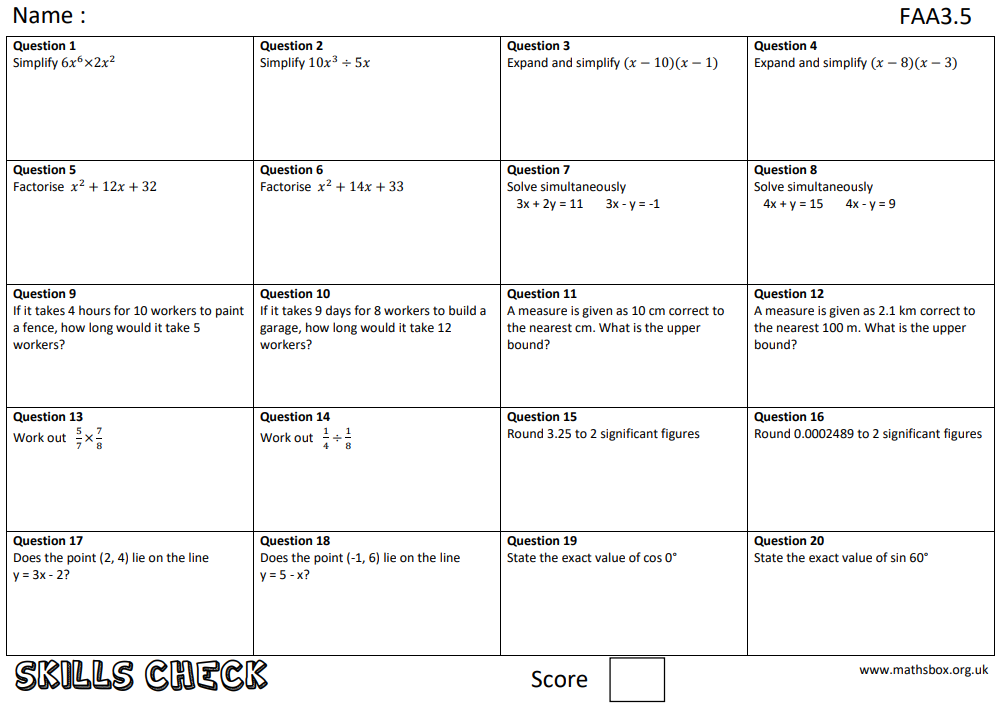 Question 21
What does ‘root’ mean?
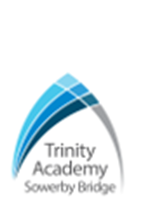 Year 11
Class 11r2
Homework


Knowledge Check
Homework Sheet FAA3.5
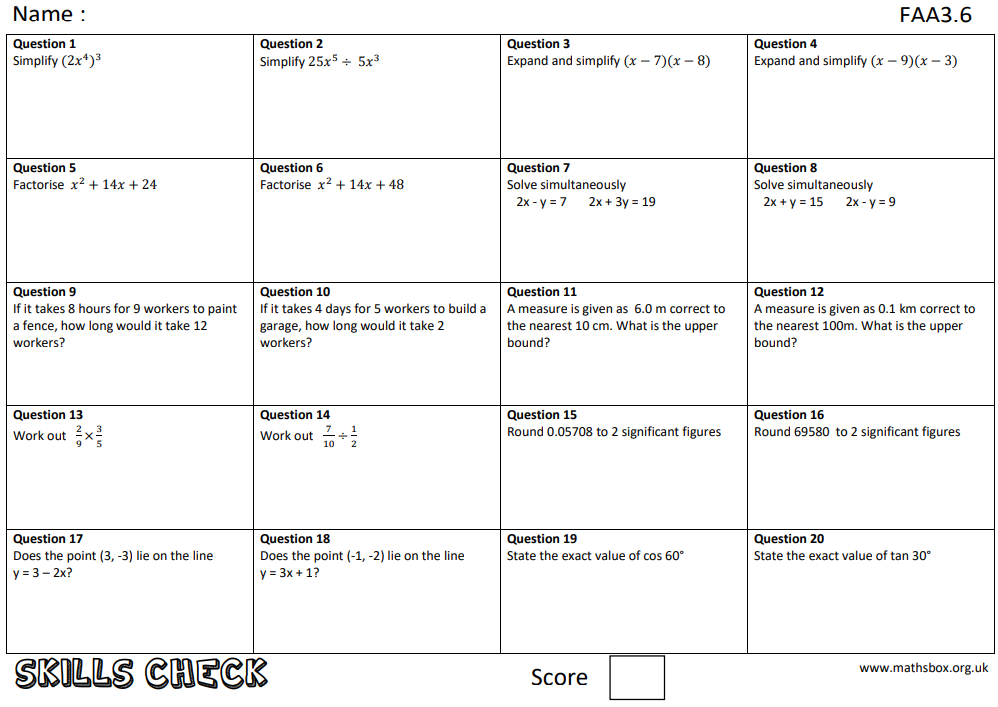 Question 21
Give an example of a terminating decimal
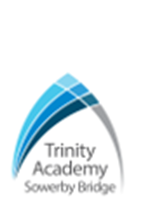 Year 11
Class 11r2
Homework


Knowledge Check
Homework Sheet FAA3.6